The Ultimate Team Build
Tonight, we join in a series of challenging team building activities! Following directions, communication, cooperative, and group problem-solving will be on full display! Is your team up to the task? Do you have teamwork skills needed to succeed?   Each team will work together to complete a series of tasks working their way challenge by challenge. All activities are ready for teachers take back to challenge students as you start the school year off with a bang! In the end tonight, we will all find out which team is best at ‘The Ultimate---Team---Build!’
Moonball
Task: As a group, hit the moonball(beach ball) as many times in the air without the ball touching the ground.
Equipment: Beachballs (1 plus 2 back ups)
Rules and Procedures
Arrange your group in the playing area.
Your group may hit the ball using any part of the body. 
Individuals may not hit the ball two times in a row. 
If the ball hits the ground(or wall), restart your count and try to beat your best score. 
What was your best score?
Teamwork is Dreamwork
Task: As a group, members are to work cooperatively to complete all the tasks contained in the bucket. 
Equipment Needs: 2 buckets, task slips.
Rules and Procedures: 
Members select one slip from the bucket.
After reading the slip, members complete the task or recruit other group members in assisting to complete the task. 
Members quickly places completed slips in a second bucket located 20’ to 30’ feet away. 
Members continue until all task are completed; slips placed in 2nd bucket, and all members are seated. 
Did you complete all the tasks? How fast did you do it? How many are left?
Bacon and Eggs
Task: Using only the tarp, your team is to pass the pig and chicken back  and forth between the two tarps. 
Equipment: 2 tarps or small parachutes, rubber pig and rubber chicken. 
Rules and Procedures: 
Divide your group into two groups.
Each group pick up one of the two tarps. 
Each group puts one of the animals on the tarps.
At the same time, pass the animal to the other team’s tarp. 
Count number of successful times animals are passed caught. 
How many successes did you have?
Team Spelling
Task: As a group, spell as many words relating to team as you can.
Equipment: Letter cards 
Rules and Procedures: 
Hand out letters to members of your team. Some members may have more than one letter. 
Assign one person as the team timer. 
On the signal ‘GO,’ the team must spell out as many ‘team’ related words as you can. 
Each word counts as 1 point and phrases count as 3 points. 
How points did you get?
Tennis Asteroids
Task: Find out what is highest number of tennis balls that can be tossed by a single person and caught successfully by different members of your team. 
Equipment: tennis balls (15)
Rules and Procedures: 
One student is the designated ‘tosser.' 
The tosser may not catch a tennis ball. 
The tosser tosses the ball in the air and any player tries to catch the ball. 
If the ball is caught, the tosser now tosses two tennis balls.
 Any two players must catch the two balls. 
Continue to level three. 
Each player may only catch one ball during any level. If any of the balls are not caught, then the team must start over at level one.
What was the highest level your group achieved?
Leaning Tower of Buckets
Task: Build the tallest single stack bucket tower. 
Equipment: Rainbow Bucket Stack Set (36)
Rules and Procedures: 
Stack buckets on top of each other by alternating top and bottoms.
Bucket tower must be able to stand without any human support. 
If the tower falls, restart the build from the beginning. 
How many buckets were in your tower?
Marble Roll
Task: Successfully roll you team’s marble down the team made track and drop marble in the bucket at the end. 
Equipment: Track pieces, marbles
Rules and Procedures: 
Hand out a piece of track to each member of your team.
Line up shoulder to shoulder starting behind the start line.
Have each person hold up his/her track. Connect track pieces together to make one long track. 
Place the marble in the track at the very end of the line(away from start line).
Start the marble rolling. Persons at the end of the line should move to the front of line to extend the track towards the bucket. 
Marble can not be touched and must roll continuously
Start over if the marble is dropped, touched, stopped, or fails land in the bucket.
How far did you make it? Did you make it to the end? How fast?
Dicey Math
Task: As a group, is roll the dice so that you score all of the following possible numbers: 3, 4, 5, 6, 7, 8, 9, 10, 11, 12, 13, 14, 15, 16, 17, 18.
Equipment: 3 foam dice 
Rules and Procedures: 
Divide your group into 3 lines. 
Each line has a die to roll past the blue line. 
The first person in each line rolls his/her die at the same time. 
Add the die together and bring it back to your line for next three rollers.
Numbers are eliminated as they are matched.  Next rollers up after duplicate numbers. 
Add together the successfully matched numbers for your score. Record score.
Leap Frog
Task: Complete the leapfrog course as many times as your group can in the time limit. 
Equipment: 2 tarps or small parachutes, rubber frog
Rules and Procedures: 
Divide into two groups. 
Each group needs a tarp(lily pad). 
Group members pick up and stand around the tarp(lily pad). 
Two groups line up behind the start line. 
Put the frog on second tarp. 
Using the tarp, pass(leap) the frog to the group in front. 
If successful, the back group moves over the front group and now receives the next pass. 
Continue across the court. 
Once the frog has successfully landed on a lily pad past the endline, begin the trip back across the pond. 
5 points for each successful crossing.
Hula Hoop Spin Back
Task: How many times can the team get the hula-hoop to spin back 20’ to the toss line?
Equipment: Hula Hoops (up to 20)
Rules and Procedures: 
Each teammate has a hoop (or share with a teammate). When the minute starts, toss the hoop from your starting line out past the spin back line and spin it back to you past your start line. Only hoops that cross the spin back line and your toss line count as a point. Keep track of your points and add your individual scores together to get your team score. 
How many points did you score?
Human Basketball
Task: Team members will work together to successfully make as many shots are possible in the given time limit. 
Equipment: 3 portable baskets and balls(36) – part of Pursuit Ball Set. 
Rules and Procedures: 
3 members volunteer to be the human basket and wear the available baskets on their body. These members stand behind a line located 10 to 15 ft. away from other team members but can move anywhere behind the line to successfully catch objects. 
Other members will work together to shoot ball into the baskets. Member may only shoot one ball at a time. 
How many points did you score?
Castle Build and Crash
Task: Team members will work together to build and crash 2 hula hoop castles. 
Equipment: 12 same size hula hoops, Small gator balls (10)
Rules and Procedures: 
Team members will work to build 2 hula hoop castles. 
Upon successfully building hula hoop castles, team members will attempt to knock down the castle using gator balls from 10 to 15 feet away. 
Team members continue to see how many times you can crash and build your castles. Keep track of you score. 
How points did your team score?
Omnikin Railroad
Task: Team members will work together to complete an Omnikin railroad trip around a defined space. 
Equipment: Omnikin Ball, pump
Rules and Procedures: 
All members lay down on back side by side near a wall. 
With feet up near the wall, members will begin to pass the Omnikin™ from person to person using only their feet and using the wall to assist. 
Members will move to end of the line after passing the ball.
Team will continue until they have moved the ball to the defined finish line. 
Team must start over if the ball is dropped to the floor or is touched by a hand. 
Did you complete the trip? How many times?
Team Flip
Task: Team members will work together to complete as many successful flips as can be completed in the time limit. 
Equipment: small cones or water bottles
Rules and Procedures: 
	Each team member will flip a water bottle or cone. 
On the signal ‘go,’ members will attempt to successfully flip their equipment. 
Keep count of successful flips. 
How many points did your team score?
Directions Link
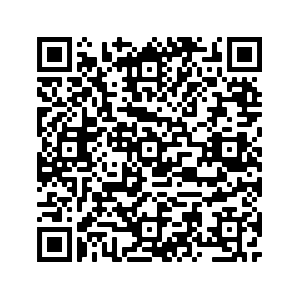